Физические ихимические явления
Учитель физики высшей квалификационной категории 
кандидат технических наук 
Козакова Елена Анатольевна
Все изменения, происходящие в природе с телами и веществами, называются явлениями природы
Физические явления - не происходит превращений одних веществ в другие, а меняются их агрегатные состояния, форма и размеры тел.
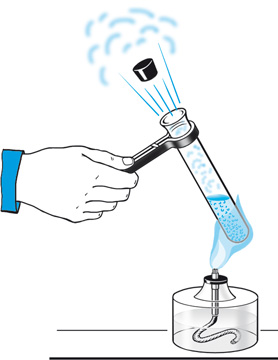 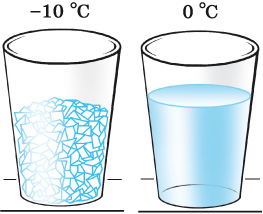 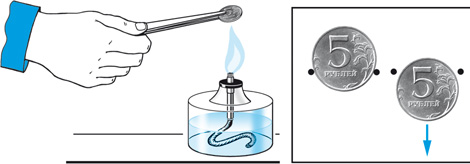 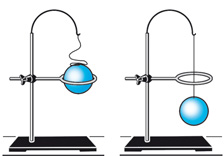 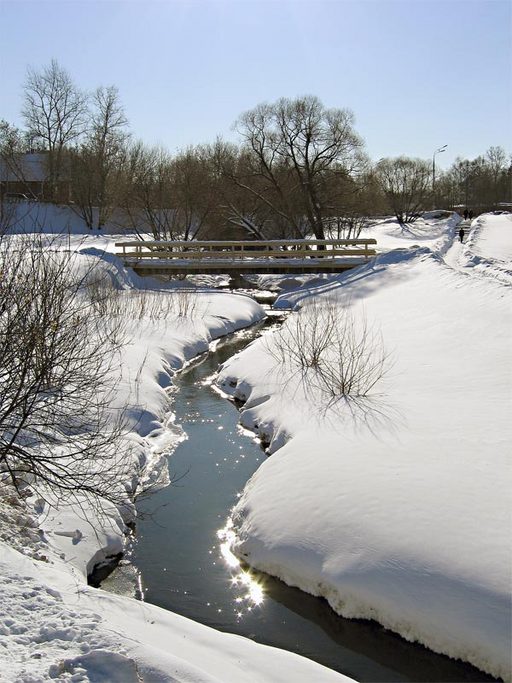 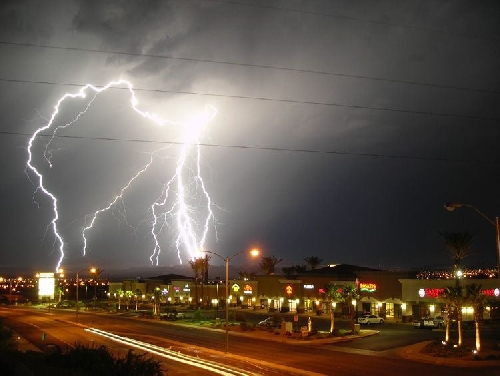 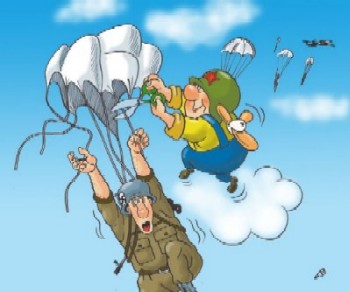 Таяние снега
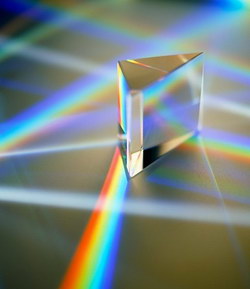 Гром и молния
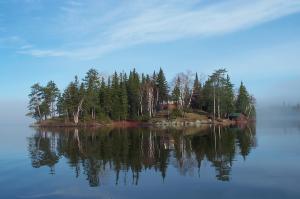 полет
Отражение и преломление
Химическими называют такие явления, при которых происходит превращения одних веществ в другие.Химические явления называются химическими реакциями
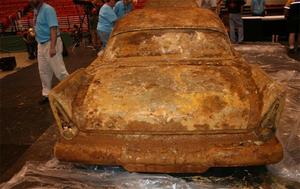 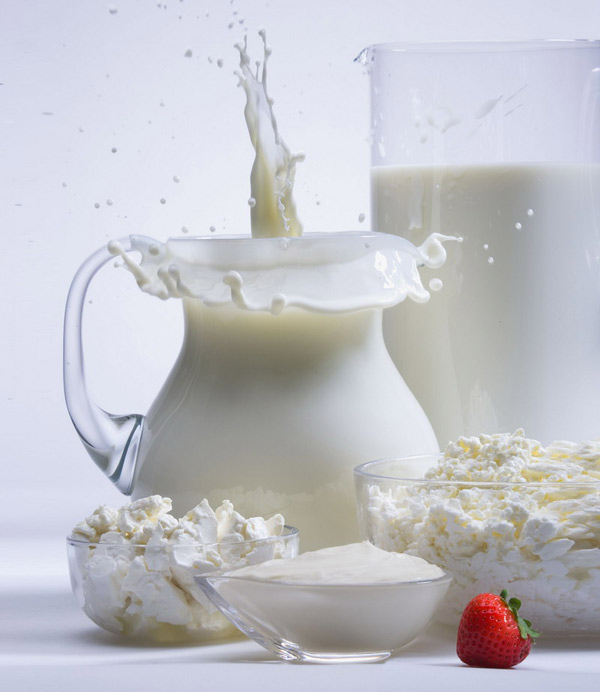 Скисание молока
ржавчина
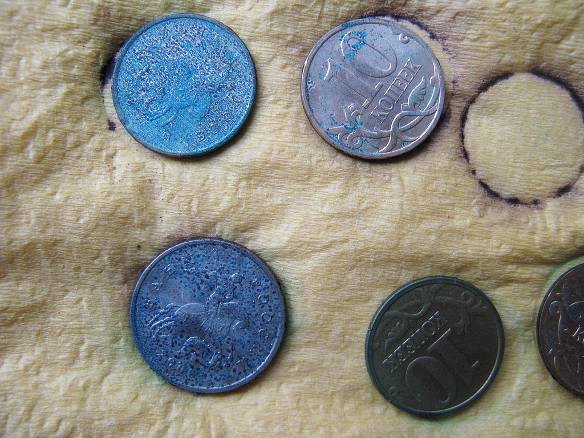 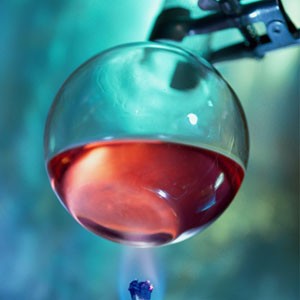 Окисление монет
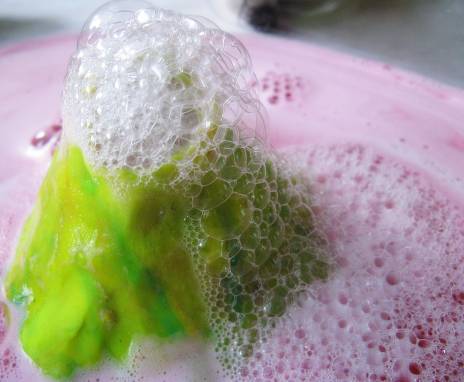 Изменение цвета
выделение газа
Признаки химических реакций
Выделение газа Образование осадкаИзменение цветаВыделение или поглощение  теплаИзменение запаха и вкуса
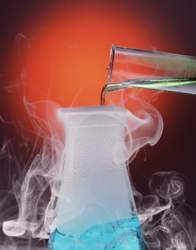 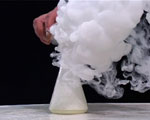 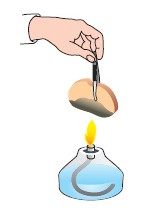 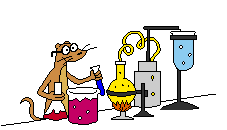 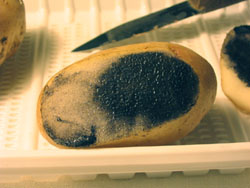 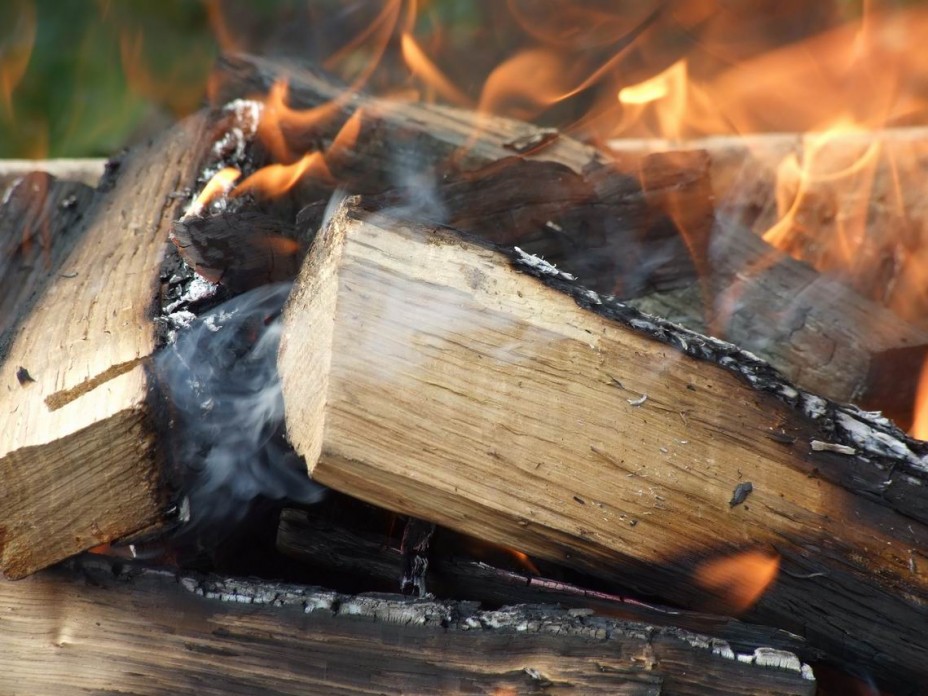 Проверим себя
Разделите явления  на физические и химические.
Таяние снега
Горение спички
Свечение лампы накаливания
Пожелтение листьев осенью
Полет птицы.
Лабораторная работа « Наблюдение физических и химических явлений»
Цель работы: научиться различать физические и химические явления; убедиться, что химические реакции сопровождаются выделением газа, осадка, света, тепла, изменением цвета, запаха, вкуса
Вывод: химические реакции сопровождаются выделением газа, осадка, света, тепла, изменением цвета, запаха, вкуса
Домашнее задание: стр.120-121 учебника.Спасибо за работу на уроке!